Презентация проекта по обучению дошкольников правилам дорожного движения.
Тема проекта: «Улица - враг или друг?».
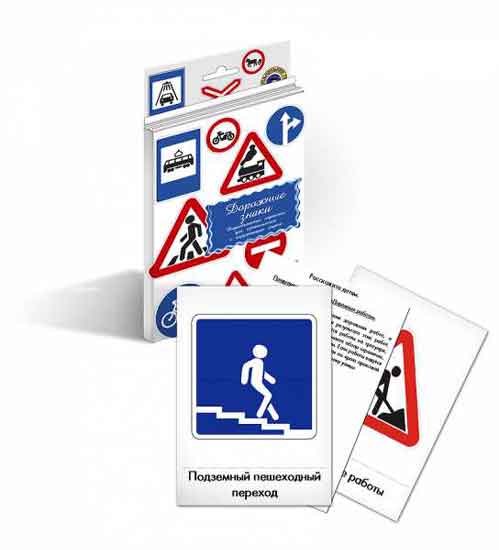 Воспитатель: Слотина Ж. П.
Паспорт проекта «Улица - враг или друг?».
Вид проекта
- практико - ориентированный
Цель проекта
- формировать у детей дошкольного возраста навык поведения на дороге.
Продолжительность проекта
 – краткосрочный  1 месяц.
Актуальность
Причины
Статистика
за январь-март 2013
30 % дорожно  – транспортных
происшествий  с участием детей
Безнадзорность
Плохое знание детьми правил безопасности на дороге
Неумение детьми оценивать сложившуюся обстановку на дороге ввиду возрастных особенностей
- Не соблюдение правил дорожного движения взрослыми пешеходами и водителями
По вине детей-6
По вине водителей -15
По вине взрослых пешеходов -3
Задачи проекта:

1.Прививать детям практические навыки ориентирования в дорожно-транспортной ситуации, дорожных знаках, сигналах светофора, разметке дороги.

2.Пополнить и закрепить знания о правилах поведения на улице. 

3.Сформировать представление о работе инспекторов ДПС. 

4.Закрепить значение сигналов светофора и уточнить значение дорожных знаков.

5.Активизировать работу по пропаганде правил дорожного движения и безопасного образа жизни среди родителей.
 
6.Развивать познавательный интерес, внимание и наблюдательность, умение самостоятельно пользоваться полученными знаниями в повседневной жизни.
Этапы работы над проектом.
                           
                     Подготовительный этап: 

1.Определить цель для реализации начала проекта.

2.Определить группу участников проекта
-дети старшего дошкольного возраста
-воспитатели 
-родители

3. Изучить нормативно- правовую базу.

4. Создать предметно- развивающую среду.

5. Подобрать наглядно – демонстрационный материал.
Основной этап: 

1.Провести	непосредственно-образовательную деятельность  в группе по данной теме.

2. Провести организованную деятельность в режимных моментах.

3.Создать выставку творческих работ «Я и мои друзья на дороге» .

4.Выпустить стенгазету «В гостях у дядюшки Светофора».

5. Создать коллекцию «Дорожные знаки»

6. Организовать выставку рисунков «Я и моя улица». 
                                   
                                                Заключительный этап: 

Обобщение результатов проекта.
Cоздание мультимедийной презентации «Из опыта работы»
В группе создана предметно-развивающая среда,которая позволила вести работу по формированию потребности усвоения правил дорожного и пешеходного движения.
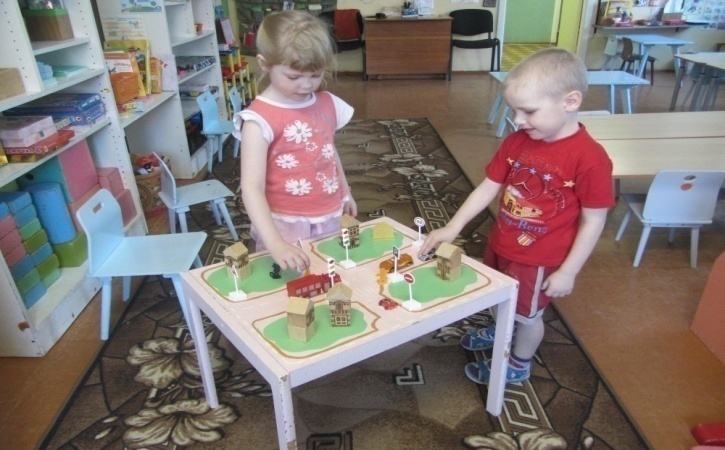 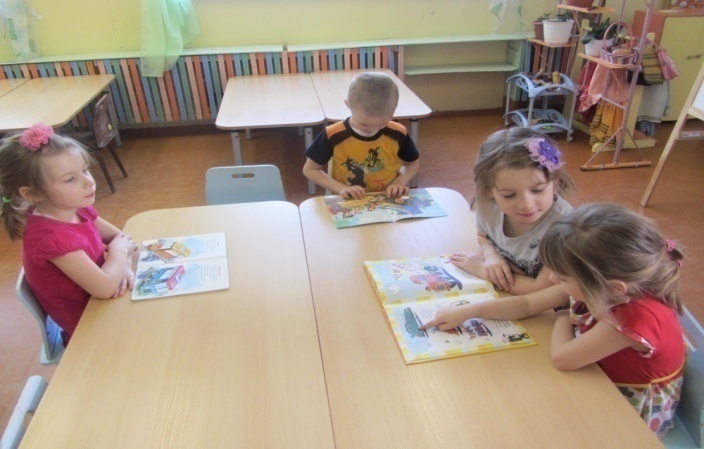 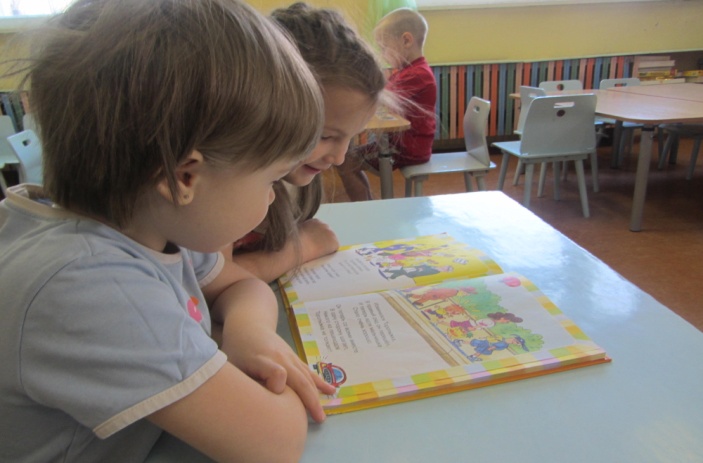 Уголок по ПДД .
Подобраны настольно- печатные игры. Собрана картотека дидактических и подвижных игр. Художественная  и познавательная литература. Дорожные знаки. Макет улицы, транспортных средств с разбором различных ситуаций возникающих на дороге.
Изучаем правила  дорожного движения - играя
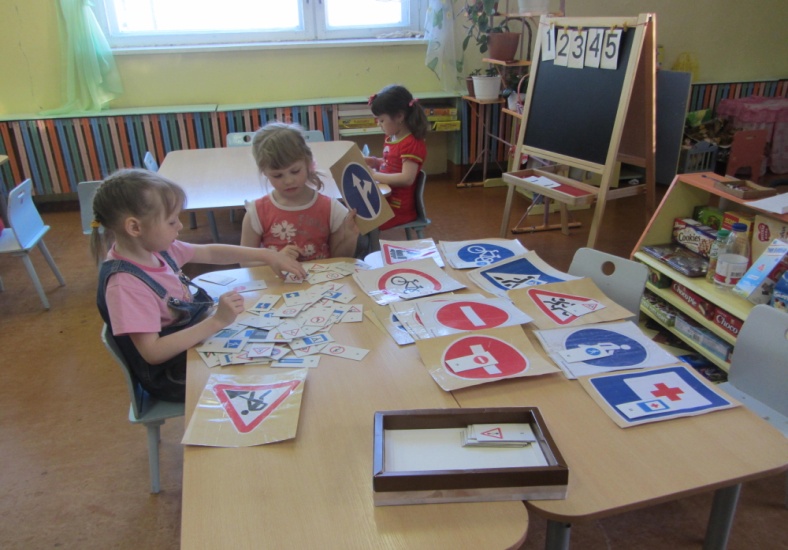 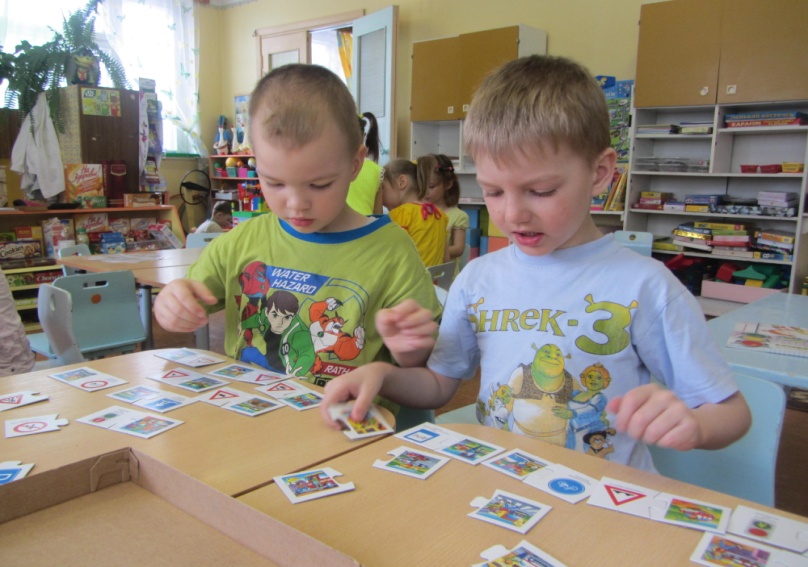 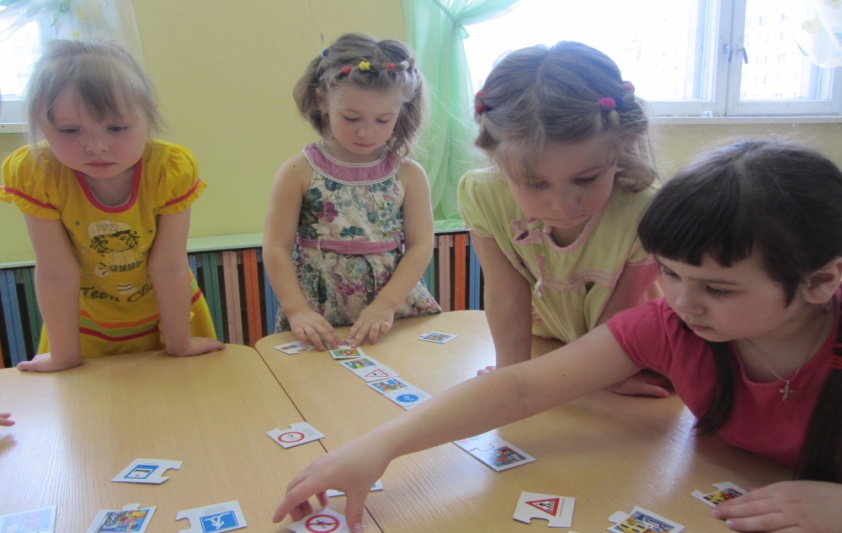 С/р игры
«Инспектор ДПС»
«Автошкола»
«Мы едем, едем, едем…»
- «Мы пассажиры» и т.д.
Н/п игры
-Лото « Дорожные знаки»
Пазлы «Подбери дорожный знак»
- «Собери дорожный знак»
«Виды транспорта»
«С Хрюшей через дорогу» 
и т.д.
Игры по правилам  дорожного движения
Д/и
«Что, где, откуда»
«Говорящий плакат»
 «Подумай – отгадай»
 «Красный – зеленый»
 «Угадай-ка»
П/и
«Ловкий пешеход»
«Пешеходы и транспорт»
«Внимание дорога»
- «Красный, оранжевый, зеленый» и т.д.
Дети самостоятельно и вместе с педагогом играют в сюжетно –ролевые игры (Путешествие по городу, Мы едем, едем… и другие). С помощью игр они закрепляют знание правил, а также осваивают основы культуры поведения в общественных местах.
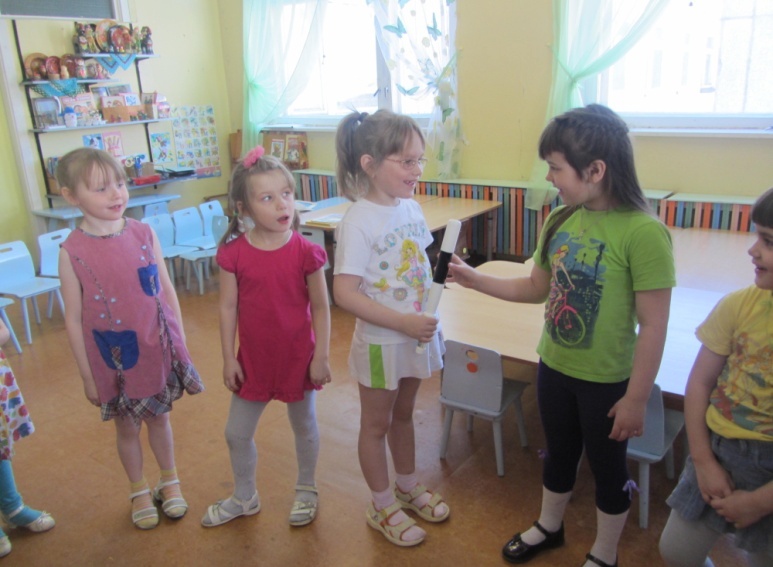 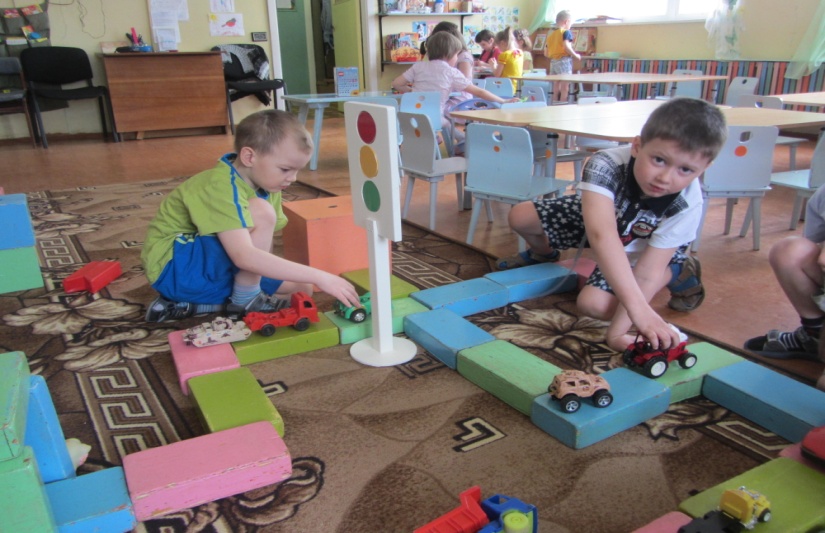 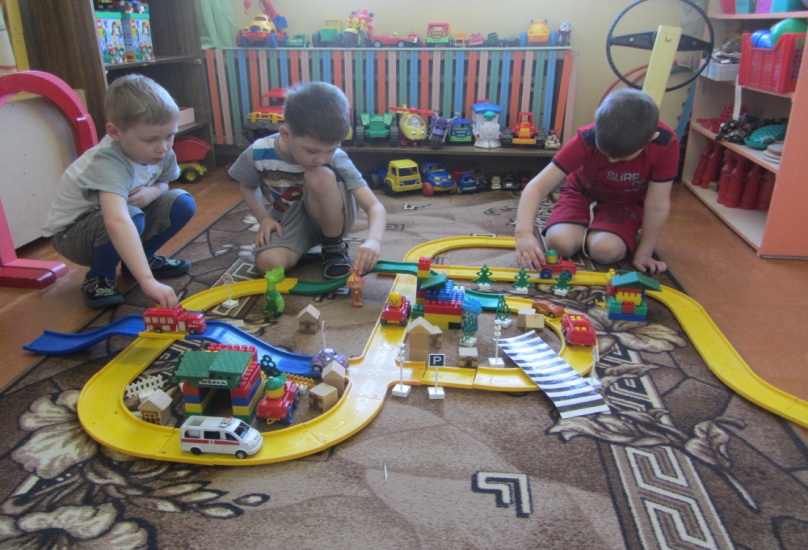 Книга – верный,Книга – первый,Книга – лучший друг ребят.Нам никак нельзя без книжки,Все ребята говорят! Мы узнали много новой информации по ПДД  и закрепили пройденный материал сладкими призами.
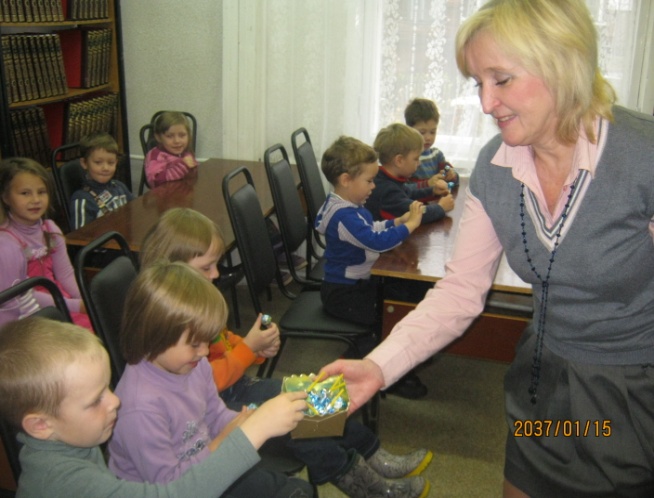 Непосредственно- образовательная деятельность дала возможность провести цикл бесед по правилам безопасности на дорогах; дорожным знакам; истории  и видам транспорта; о труде взрослых ( профессии ДПС, ГиБДД ).
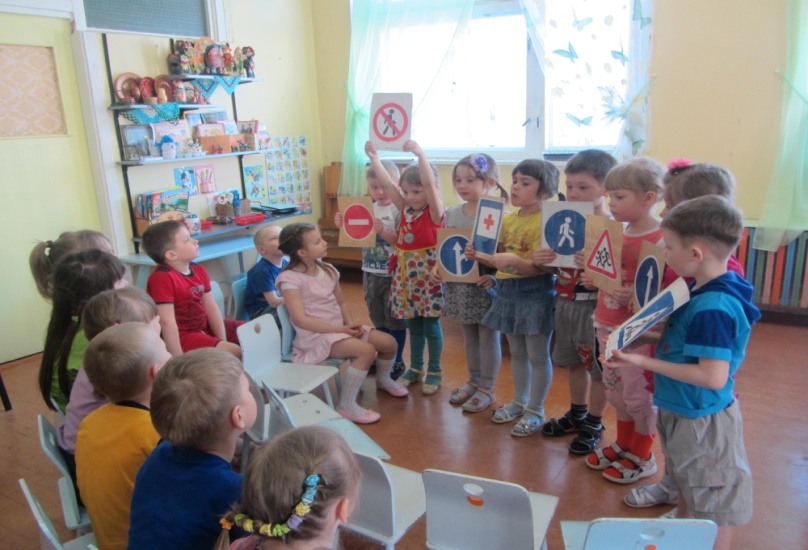 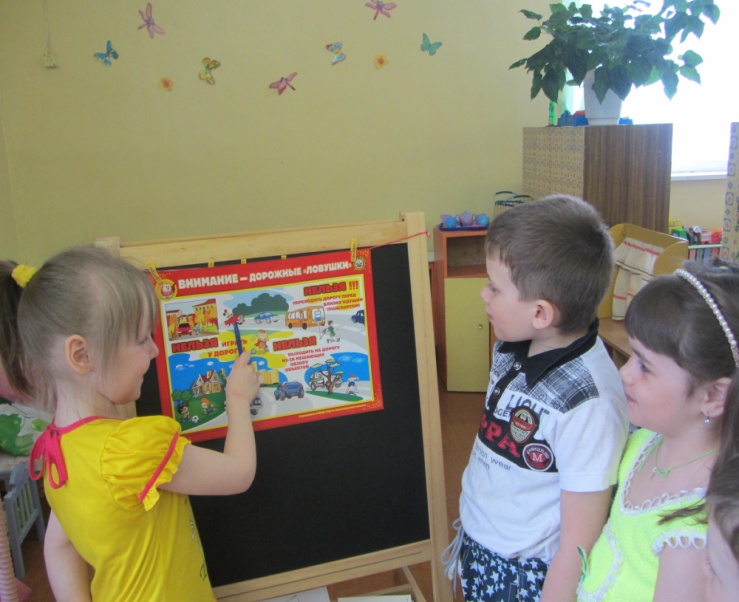 Целевые прогулки по улицам и к проезжей части – это наглядная и практическая  агитация  безопасного поведения  детей на дорогах.
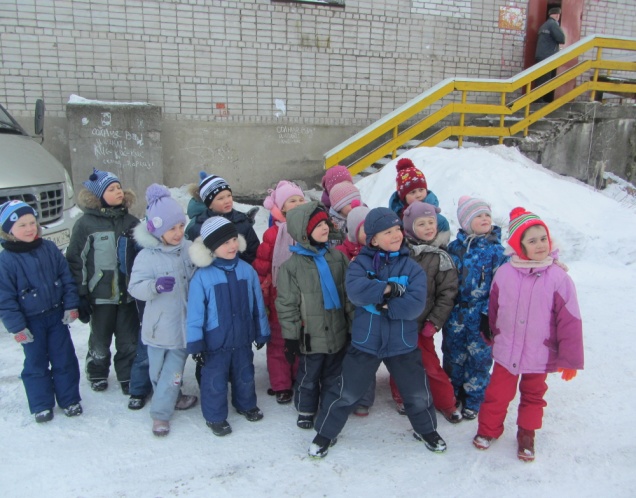 Ребята помогали изготавливать макеты и атрибуты для игры «Улицы города».
Подгрупповые
консультации -
- «Что вы знаете о безопасности ваших детей на дорогах?»
Агитационные листовки
- «Поведение взрослого на улице – пример для малыша»
Папки – передвижки
«Дорогие родители узнать  о правилах дороги не хотите ли»
-« Наши друзья – правила движения»
Памятки
«Ребенок и автомобиль»
 «Осторожно, дети!»
Взаимодействие с семьями воспитанников
Информационный стенд по ПДД
Подборка тематических бесед для родителей с детьми.
Результативность проекта.
Реализация данного проекта позволили сформировать у детей необходимые представления, умения и навыки безопасного поведения на улицах и дорогах, в соответствии с возрастными требованиями. Дети проявили заинтересованность данной проблемой и большинство  показали высокие результаты при проведении мониторинга полученных знаний. Знания выявлялись путем контрольных вопросов, рисунков,  дидактических игр, картинок.
В результате проводимой работы с родителями повысилась заинтересованность родителей проблемой детского дорожно - транспортного травматизма.
В дальнейшей работе по реализации проекта « Улица твой враг или друг?» будет вестись мониторинг  деятельности и представлены  дополнения и обобщения по  проблеме.